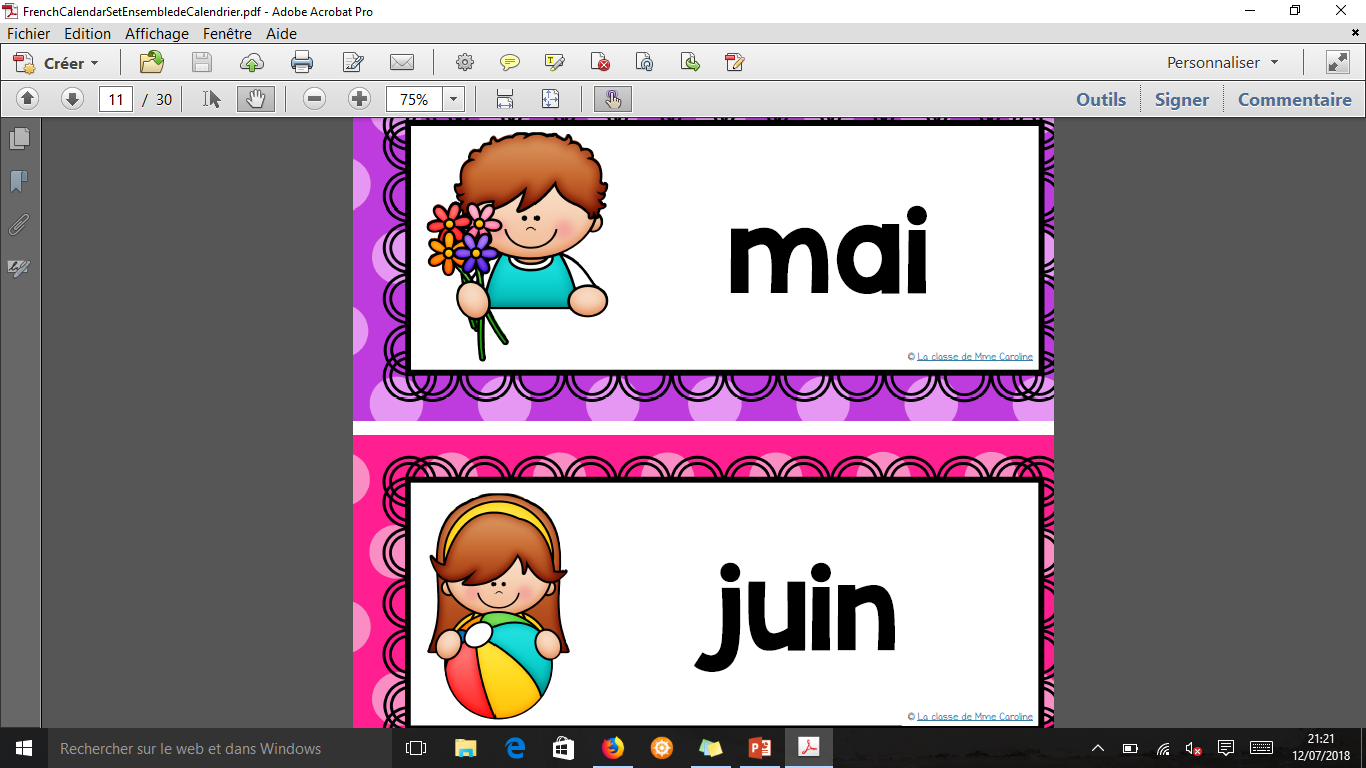 Août 2023
08
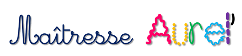 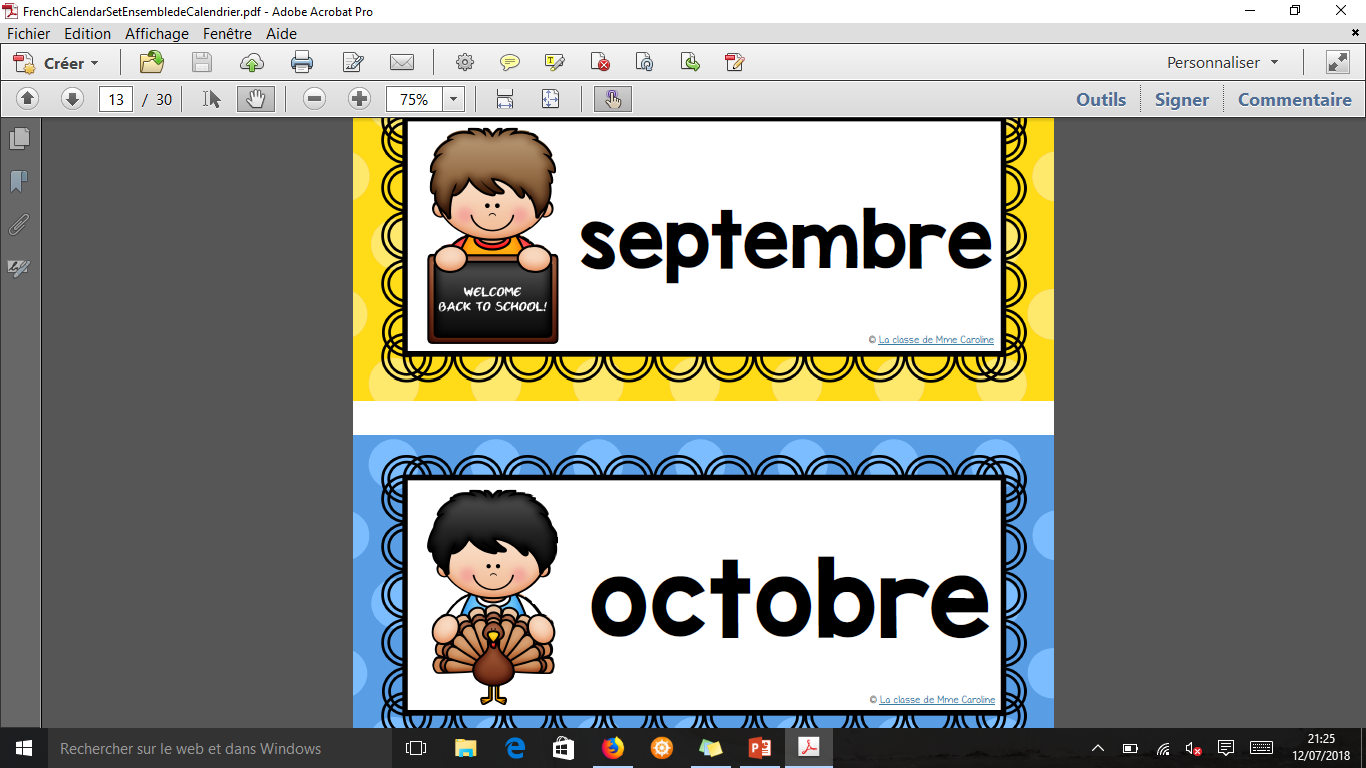 Septembre 2023
09
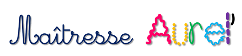 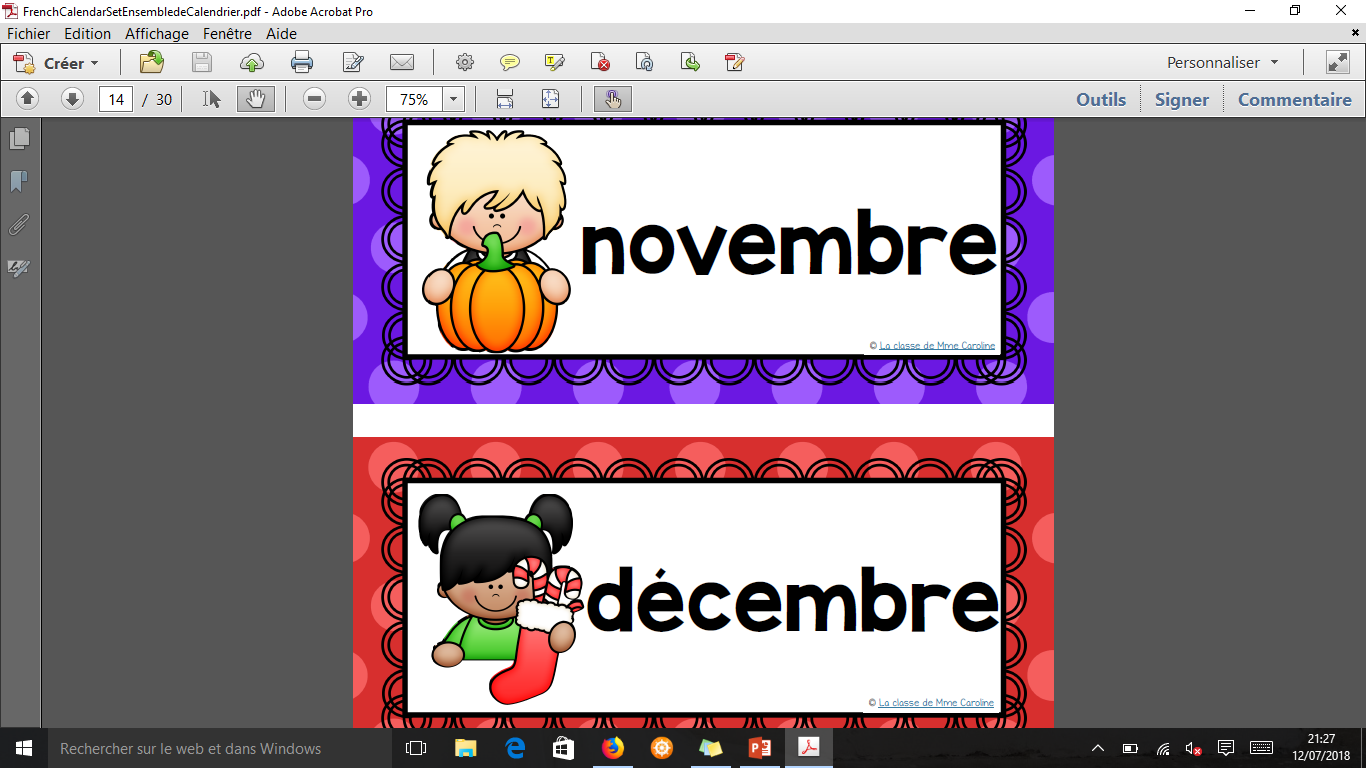 Octobre 2023
10
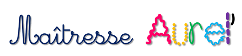 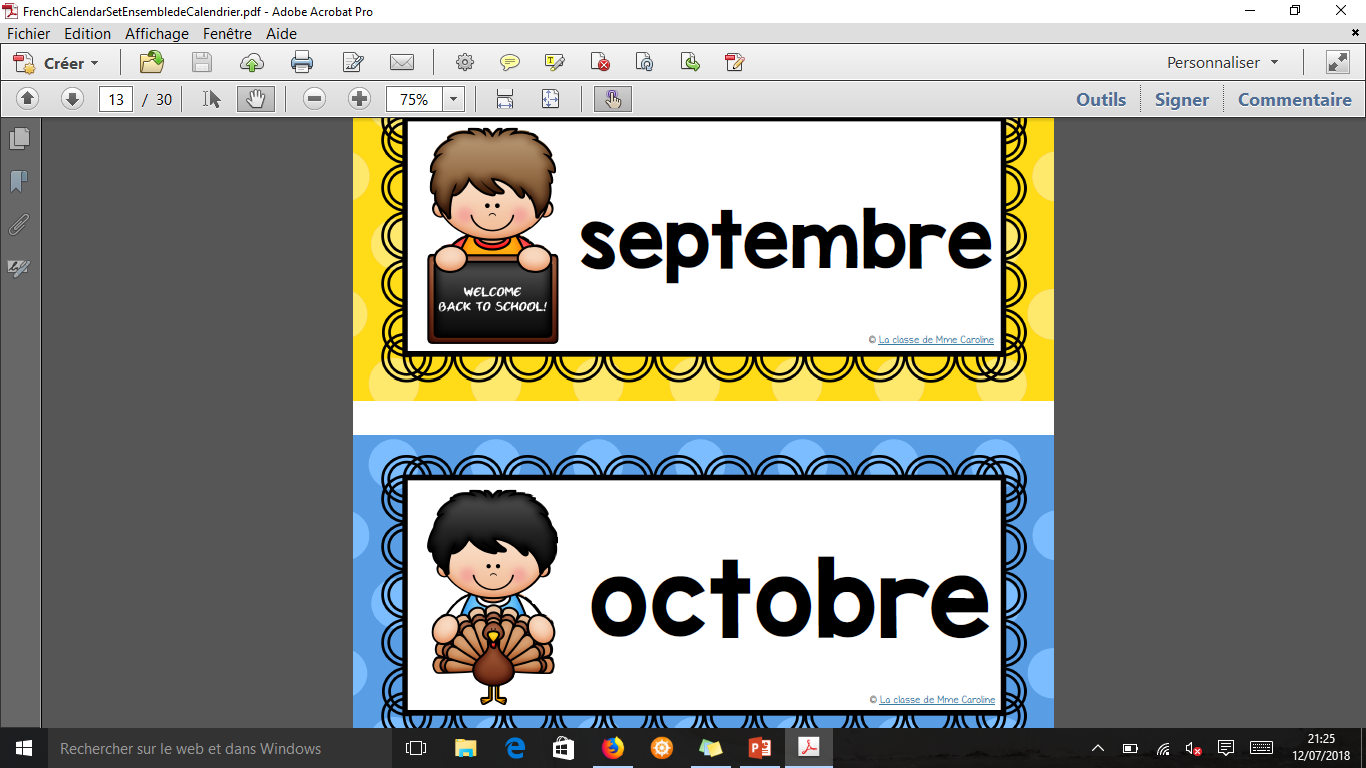 Novembre 2023
11
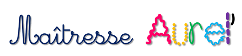 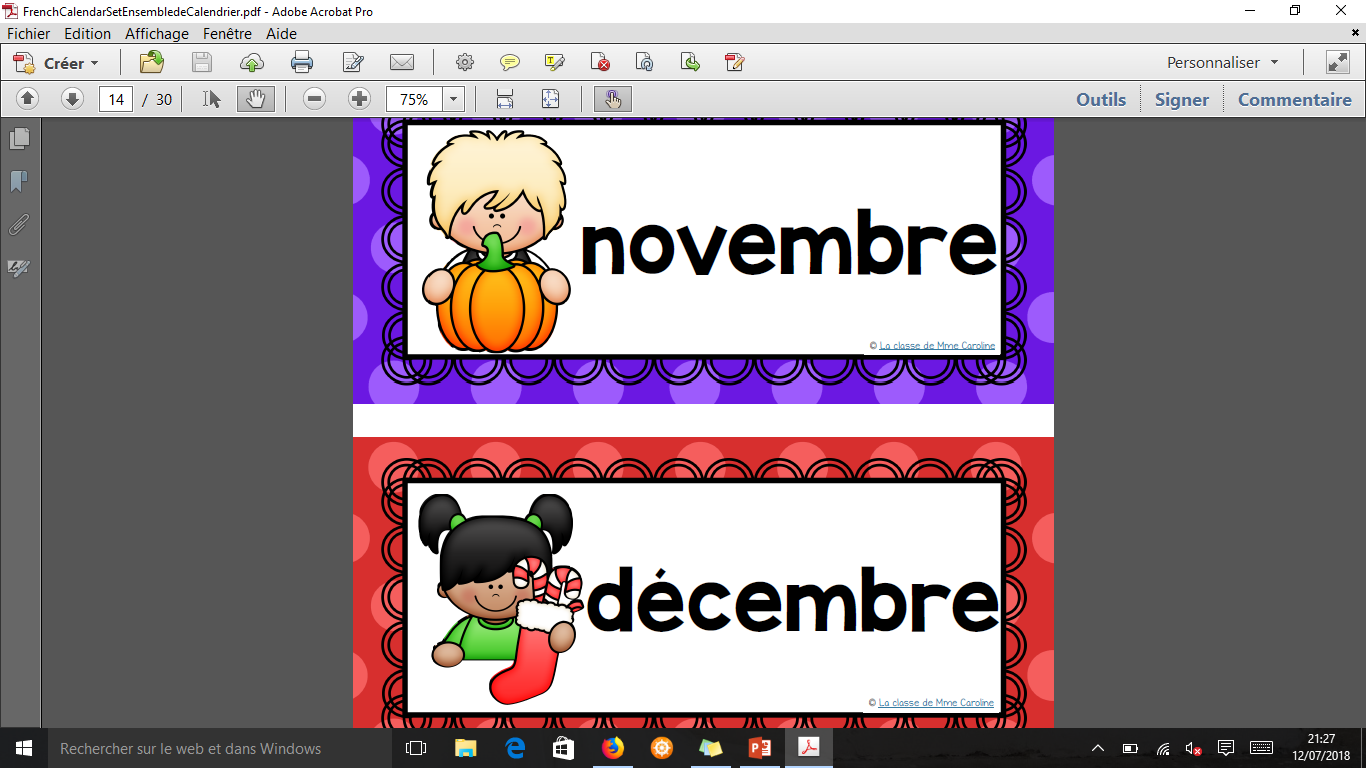 Décembre 2023
12
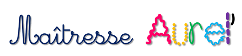 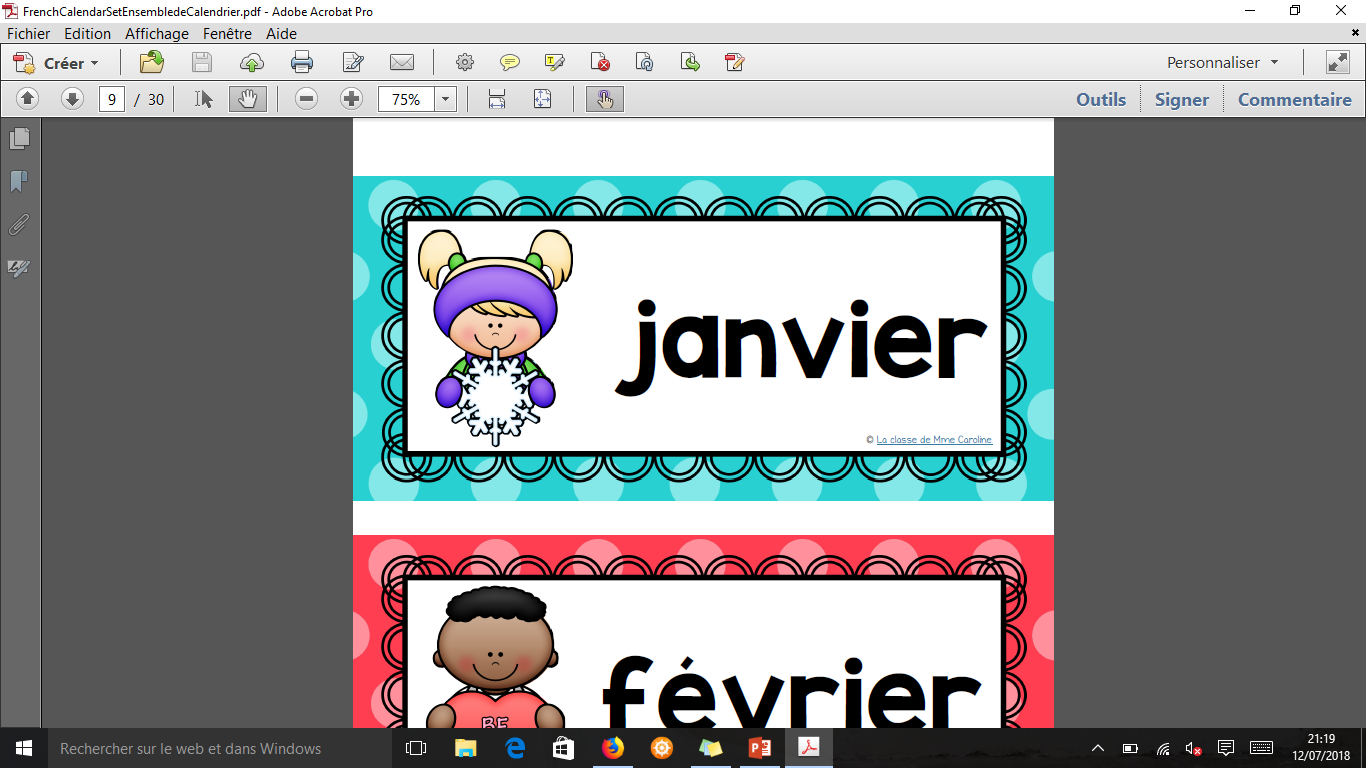 Janvier 2024
01
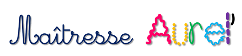 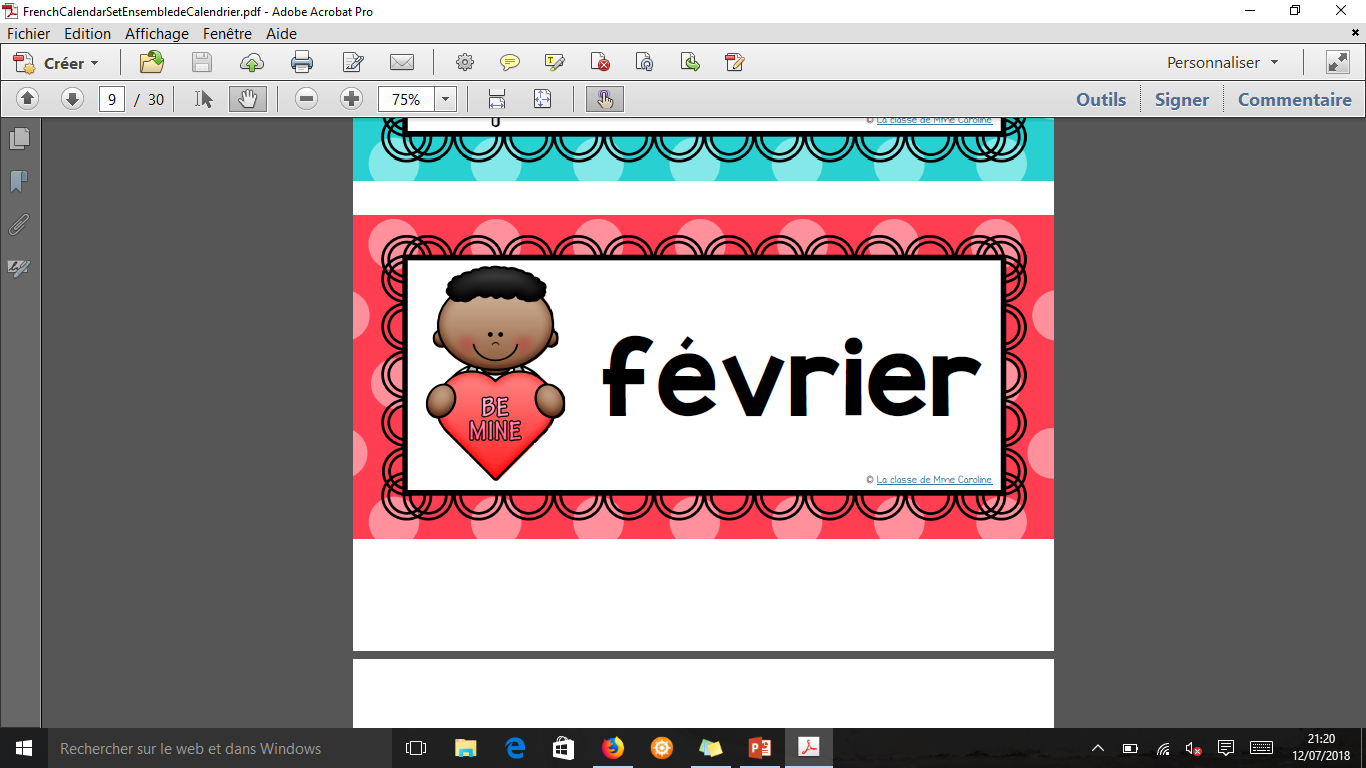 Février 2024
02
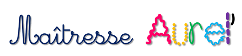 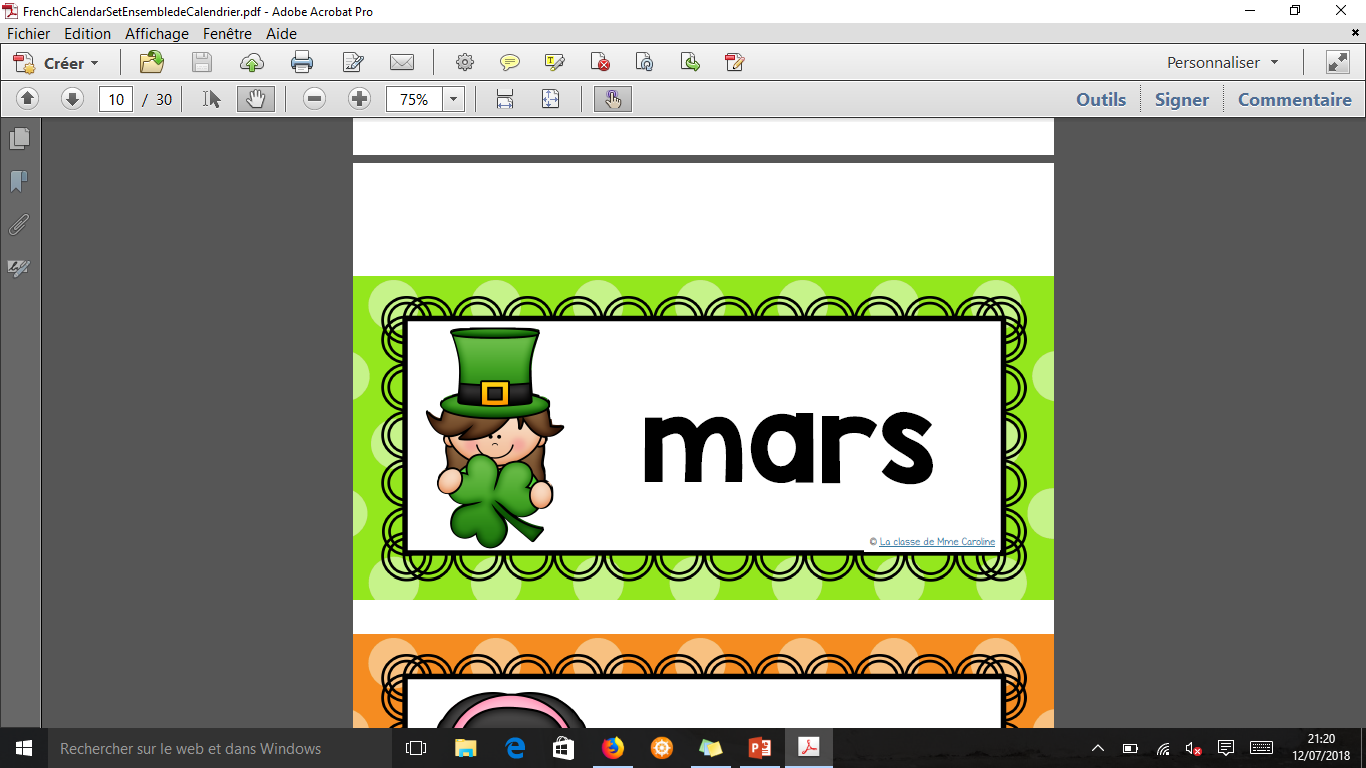 Mars 2024
03
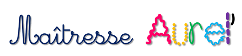 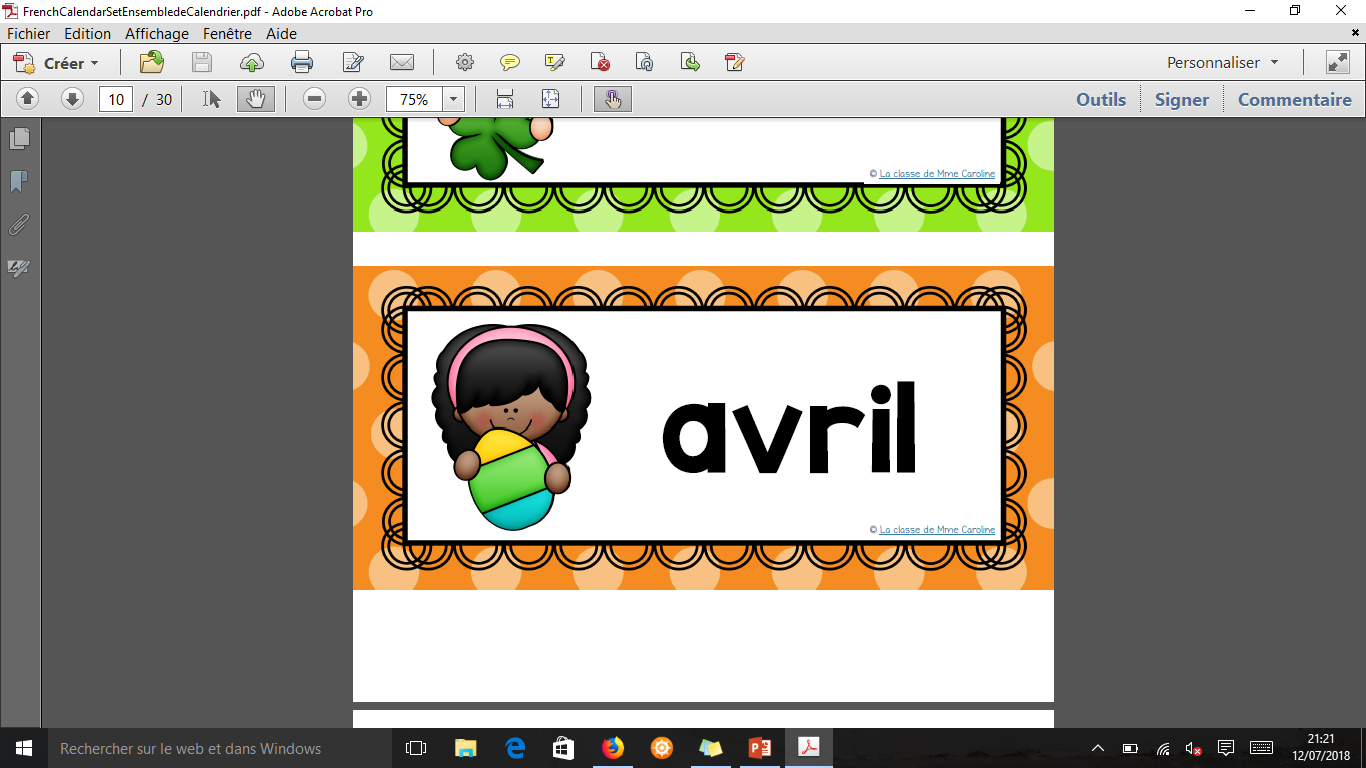 Avril 2024
04
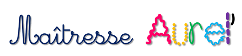 Mai 2024
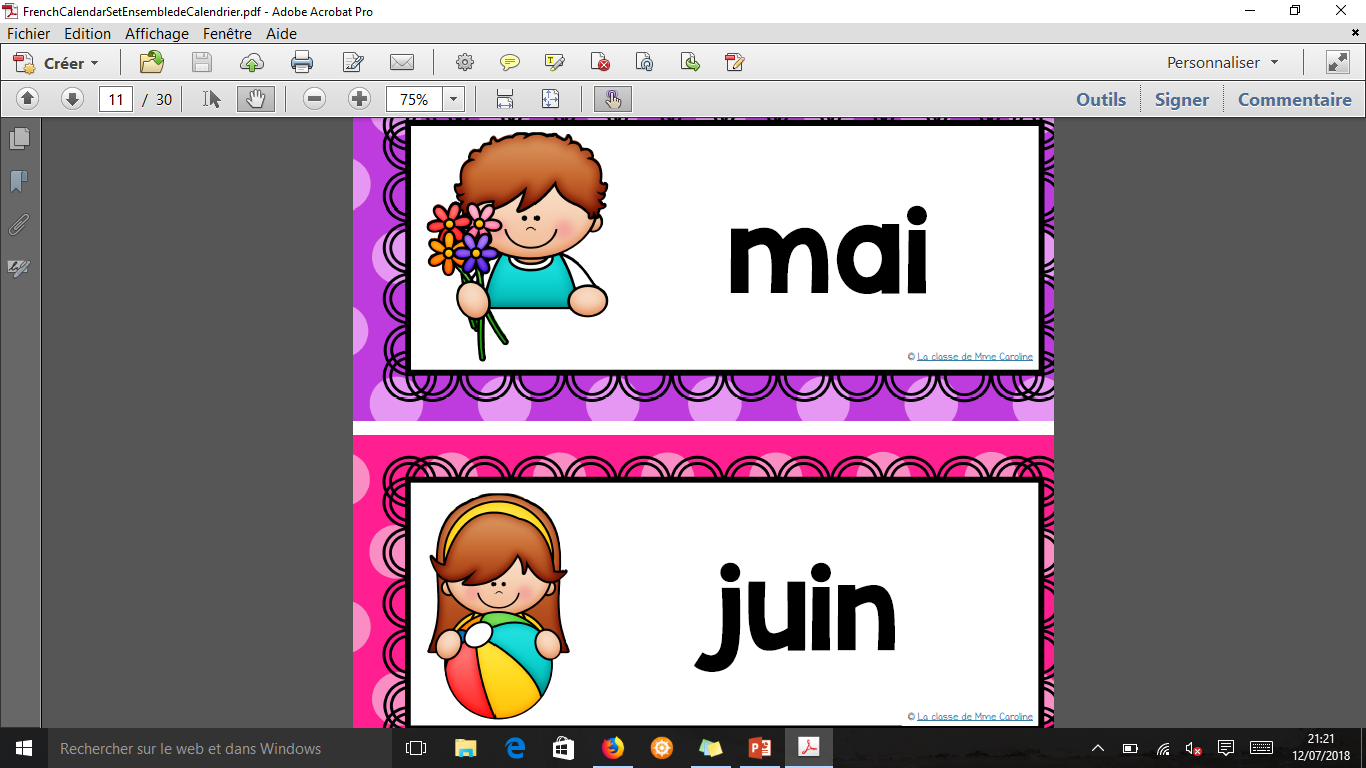 05
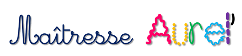 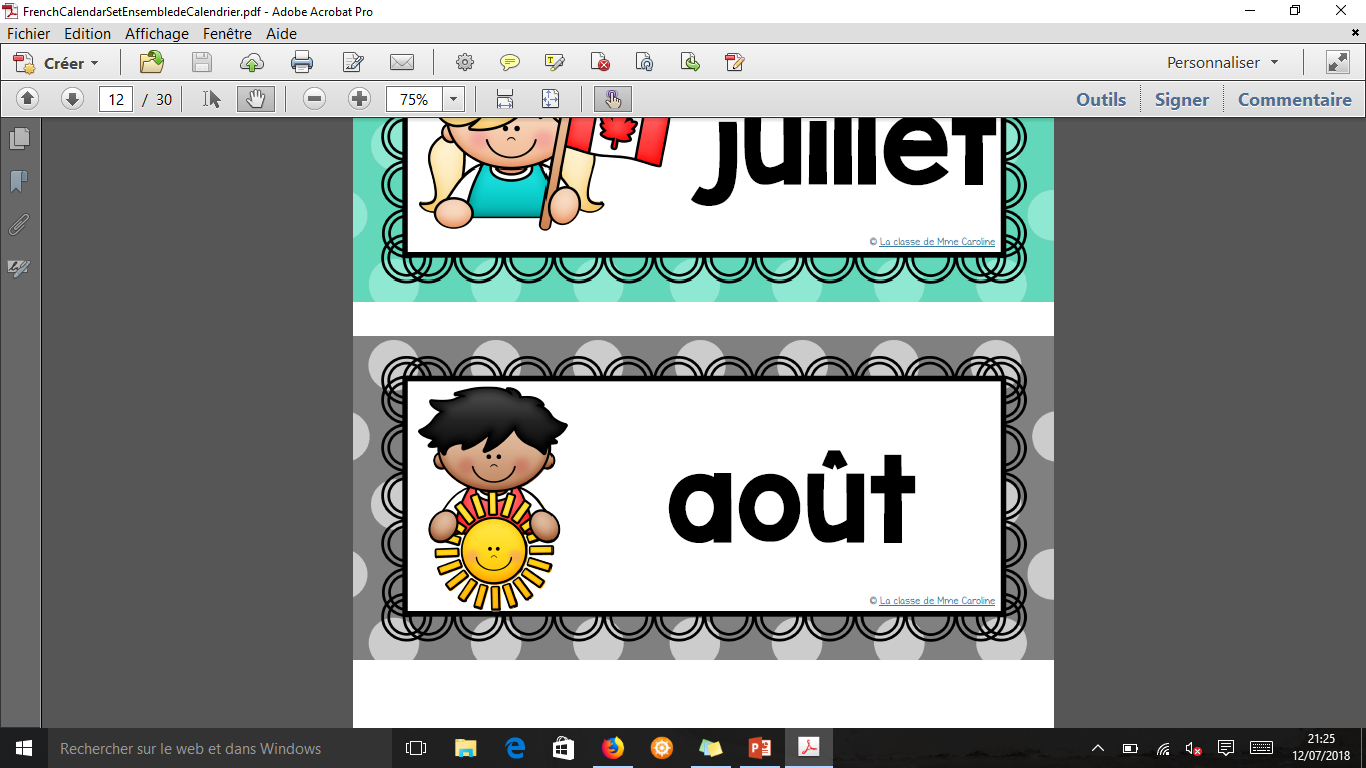 Juin 2024
06
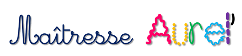 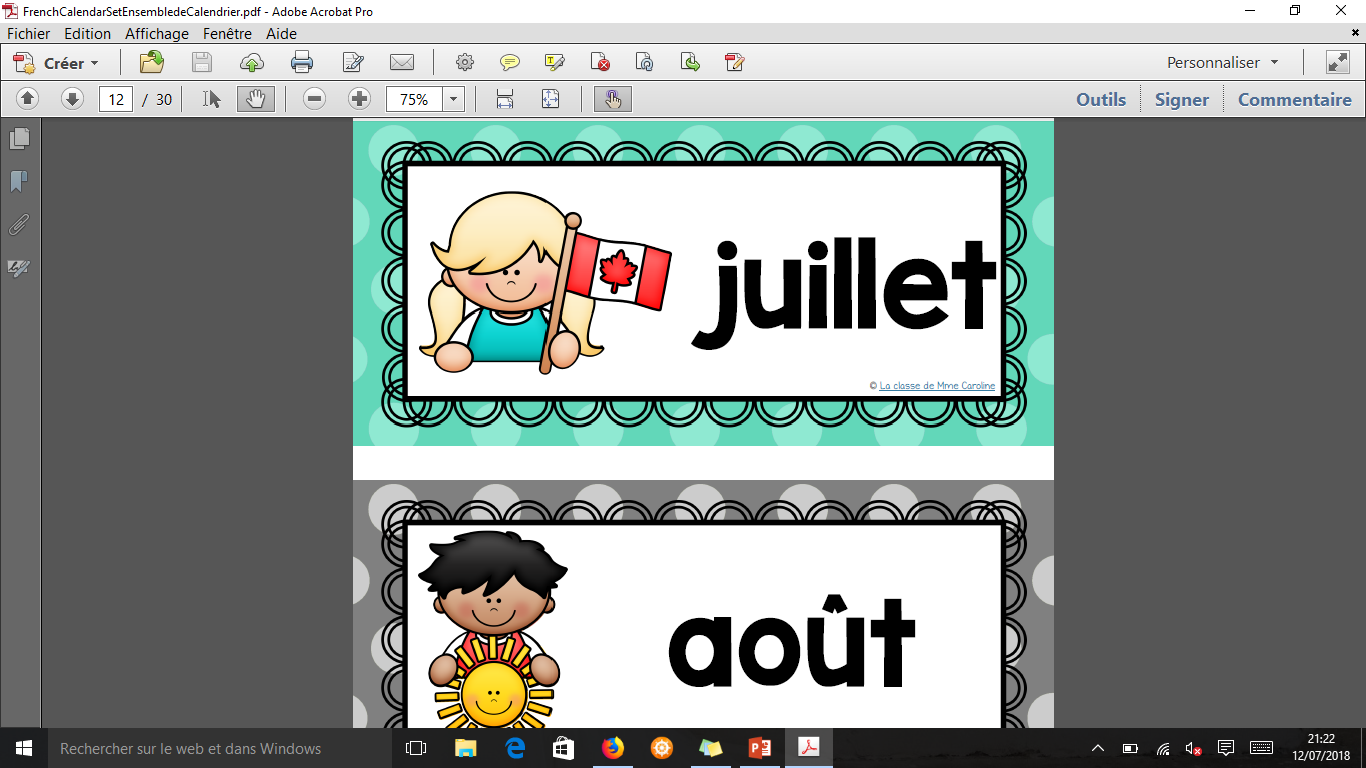 Juillet 2024
07
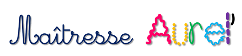